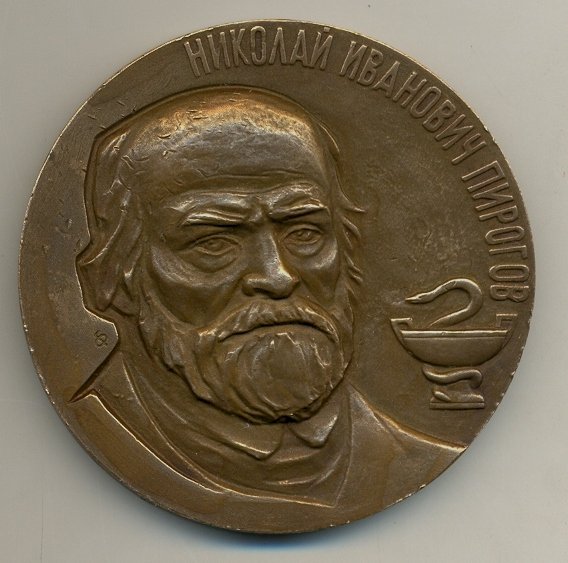 БиографияПирогова Николай Иванович.
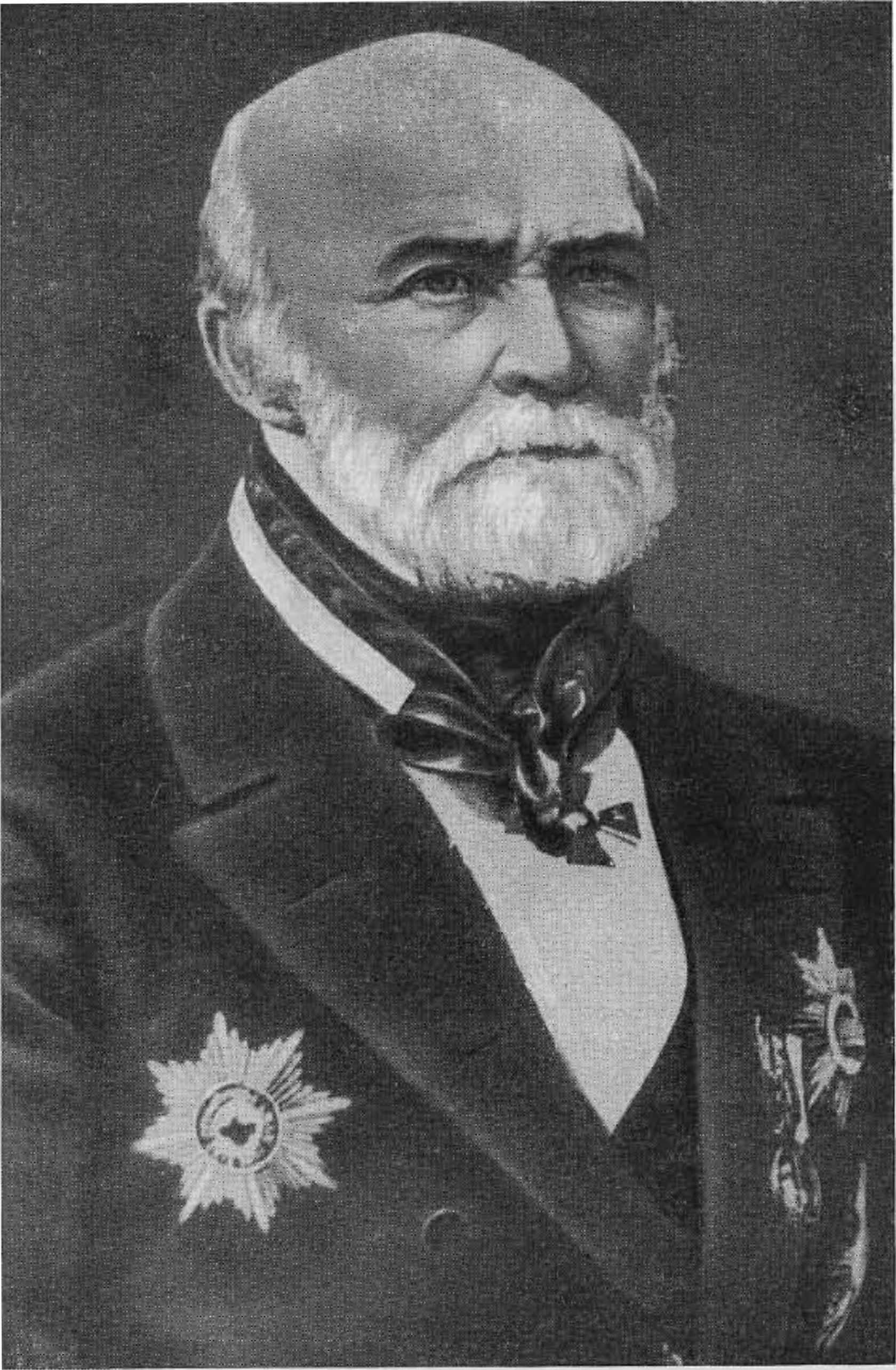 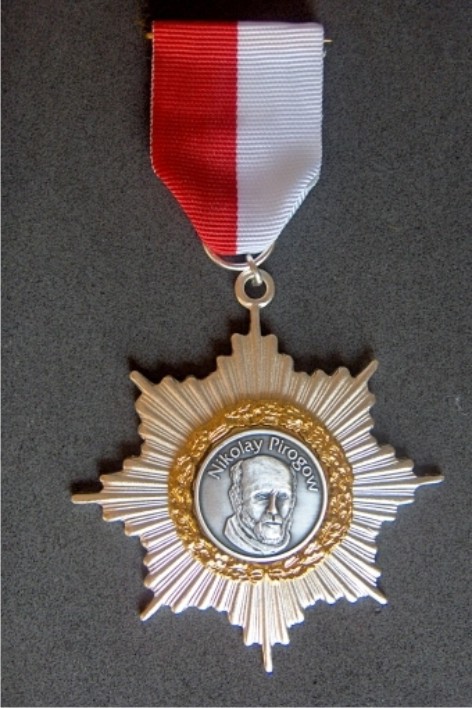 Выполнила :
Матюхина Елизавета .
6 класса
Н.Н.Пирогов.Знаменитый врач , хирург участникобороны Севастополя 1855 года.
Сконструированная
Им маска для 
Эфирного наркоза 
Используется в  
Медицине до сих пор.
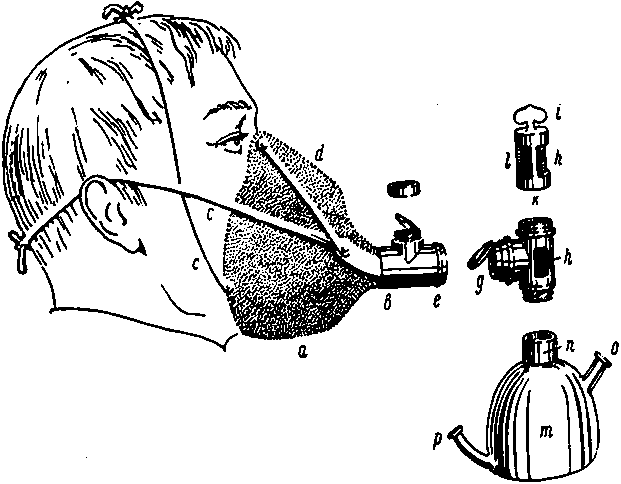 Отец семейства Иван Иванович Пирогов на своё скромное жалованье казначея содержал жену и шестерых детей , Николай был младшим .
С нянею 
Екатериной Михайловной
В неполные 18 лет Николай окончил университет .
После окончания университета Николай Пирогов отправился в эстонский городок Тарту для подготовки диссертации .
Памятник в Тарту .
В 22 года Пирогов стал доктором наук , в 26 лет- профессором медицины в хирургической клиники Юрьевского университета .
Н.И.Пирогов скончался в 1881 году ему было 71 год .